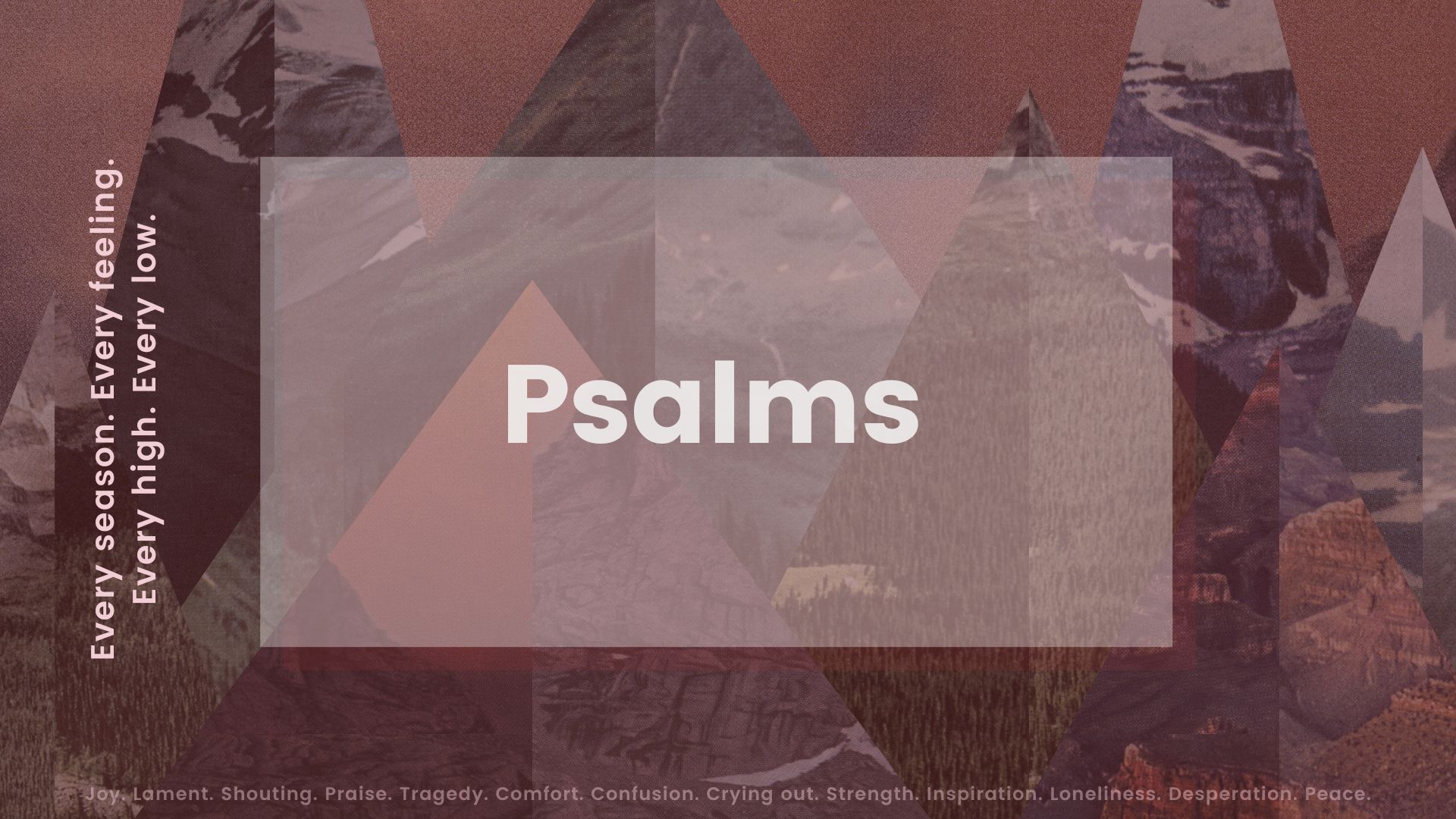 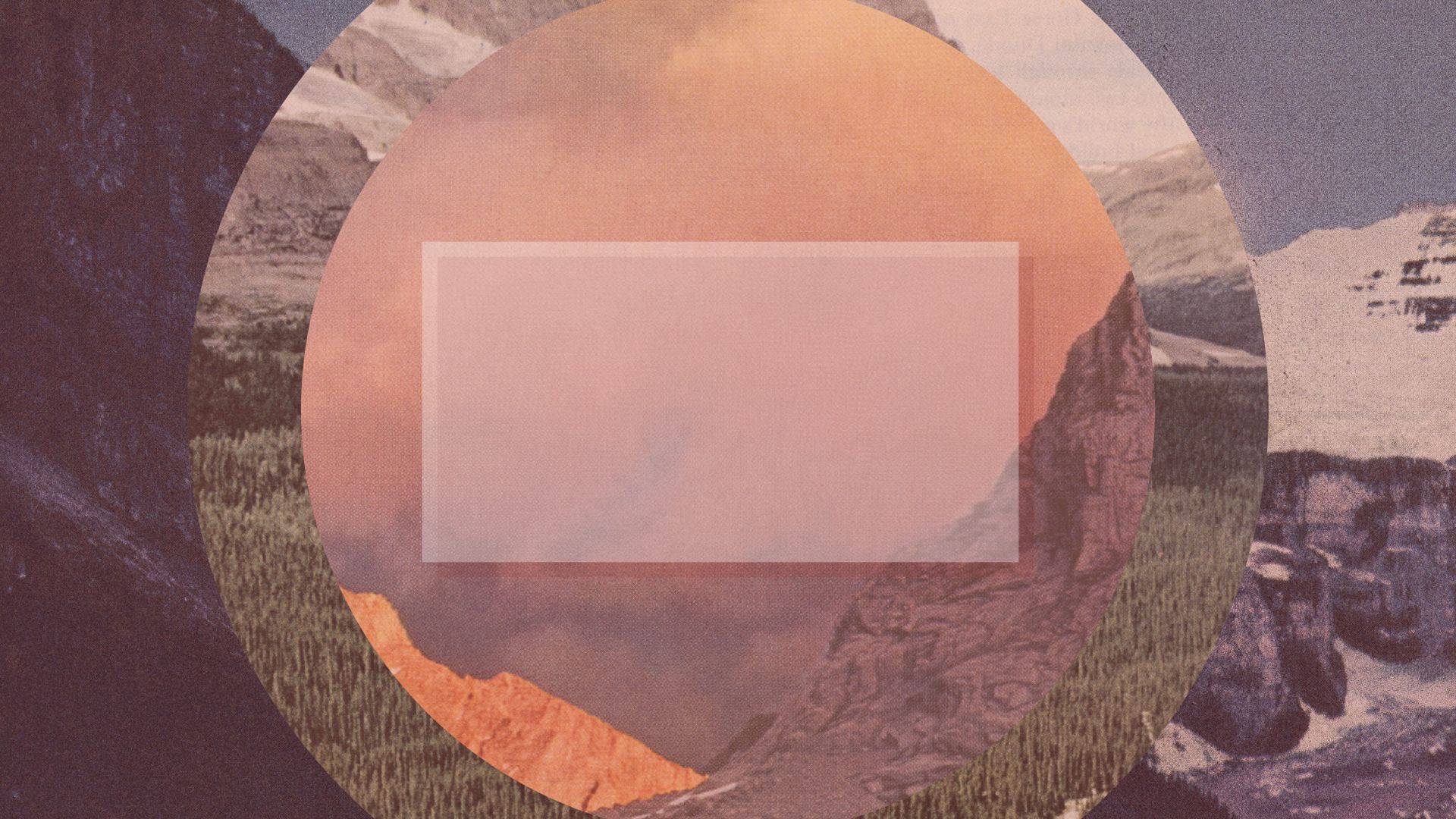 Ask & Anticipate
Psalm 5
1 Listen to my words, Lord, consider my lament. 2 Hear my cry for help, my King and my God, for to you I pray. 3 In the morning, Lord, you hear my voice; in the morning I lay my requests before you and wait expectantly. 
Psalm 5 NIV
4 For you are not a God who is pleased with wickedness; with you, evil people are not welcome. 5 The arrogant cannot stand in your presence. You hate all who do wrong; 6 you destroy those who tell lies. The bloodthirsty and deceitful you, Lord, detest. 7 But I, by your great love, can come into your house; in reverence I bow down toward your holy temple. 8 Lead me, Lord, in your righteousness because of my enemies - make your way straight before me. 
Psalm 5 NIV
9 Not a word from their mouth can be trusted; their heart is filled with malice. Their throat is an open grave; with their tongues they tell lies. 10 Declare them guilty, O God! Let their intrigues be their downfall. Banish them for their many sins, for they have rebelled against you. 
Psalm 5 NIV
11 But let all who take refuge in you be glad; let them ever sing for joy. Spread your protection over them, that those who love your name may rejoice in you. 12 Surely, Lord, you bless the righteous; you surround them with your favour as with a shield. 
Psalm 5 NIV
1 Listen to my words, Lord, consider my lament. 2 Hear my cry for help, my King and my God, for to you I pray. 3 In the morning, Lord, you hear my voice; in the morning I lay my requests before you and wait expectantly. 
Psalm 5 NIV
4 For you are not a God who is pleased with wickedness; with you, evil people are not welcome. 5 The arrogant cannot stand in your presence. You hate all who do wrong; 6 you destroy those who tell lies. The bloodthirsty and deceitful you, Lord, detest. 7 But I, by your great love, can come into your house; in reverence I bow down toward your holy temple. 8 Lead me, Lord, in your righteousness because of my enemies - make your way straight before me. 
Psalm 5 NIV
9 Not a word from their mouth can be trusted; their heart is filled with malice. Their throat is an open grave; with their tongues they tell lies. 10 Declare them guilty, O God! Let their intrigues be their downfall. Banish them for their many sins, for they have rebelled against you. 
Psalm 5 NIV
11 But let all who take refuge in you be glad; let them ever sing for joy. Spread your protection over them, that those who love your name may rejoice in you. 12 Surely, Lord, you bless the righteous; you surround them with your favour as with a shield. 
Psalm 5 NIV